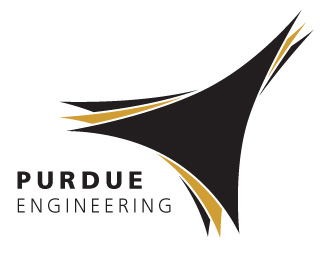 Developing the Entrepreneurial Mindset and Behaviors of Engineering Students
Joe Sinfield
2010 - Engineer of 2020 Workshop
September 21, 2010
2
Agenda
Discuss the linkage between engineering and entrepreneurship
Highlight the spectrum of entrepreneurial endeavor that is readily transferable to engineering
Engage in a hands-on exercise to brainstorm means to incorporate entrepreneurial concepts in select courses
3
Engineers increasingly require capabilities beyond technical competency
Interdisciplinary and trans-disciplinary approaches are required for problems linking science, technology, and social systems
Work environment and encountered problems are likely to be ill-structured and complex
Conflicting goals
Unanticipated problems
Non-engineering success factors
Unavoidable constraints
Multiple solution methods
4
The entrepreneur serves as an inspirational source for sought after competencies
5
Being “entrepreneurial” doesn’t have to mean “starting a business”
SerialEntrepreneur
Project-focused
coursework
Start-up
Senior Design/ Capstone
Practice
Business plancompetitions
Depth of Expertise
Business oriented case studies
Intro to Entrepreneurship
Open-ended holistic  assignments
Awareness
Act
Think
Educational Focus
6
Several entrepreneurial behaviors are likely transferable to engineering contexts
Associational Thinking
Challenging Status Quo
Managing Uncertainty
Observing
Understanding Holistic Needs
Finding cause-effect patterns in complex systems
Asking “what if” questions
Understanding the risk-value relationship of assumptions
Informing and assessing  hypotheses “as you go”
Considering functional, social, and emotional issues
Identifying Flawed Paradigms
Idea Networking
Experimenting to “Fail Fast”
Idea
Marketing
Pursuing first-hand iterative learning
Building diverse social networks to obtain and test ideas
Recognizing when to employ new or emergent strategies
Communicating  to build buy-in to ideas
*Source: Sinfield, J., Beaudoin, D.,  Jones, J., and Solis, F.. “Seeking the ‘Innovator’s DNA’ in Engineering Students,” Engineer of 2020 Workshop - Embedding Elements of Entrepreneurship into Engineering Courses, Curriculum Development Grant Presentation, September 2010.
Course:
Team:
Target entrepreneurial characteristics*:
Associational Thinking
Challenging Status Quo
Managing Uncertainty
Observing
Understanding Holistic Needs
Experimenting to “Fail Fast”
Idea Networking
Identifying Flawed Paradigms
Idea
Marketing
Attributes of educational treatment to integrate entrepreneurial principles in course:
Form
Foundation
Participation
Output
Location
Duration
Instruction
EncouragedSelf-efficacy
Other
Co-op Activity
Outreach Exp
Project
Case
.
Exercise
Discussion
Practical
.
.
.
.
.
Theoretical
Individual.
.
Group
.
.
Class
Written
.
.
Oral
.
.
Presentation
Outside venue
.
.
In-class
.
.
Home
Single-session
.
.
Multi-session
.
.
Term
Self-guided.
.
Peer-led
.
.
Instructor-led
High
.
.
.
.
.
Low
.
.
.
.
.
.
.
Educational treatment description:
Content-specific learning objectives:
Key resources needed/assumptions:
*Source: Sinfield, J., Beaudoin, D.,  Jones, J., and Solis, F.. “Seeking the ‘Innovator’s DNA’ in Engineering Students,” Engineer of 2020 Workshop - Embedding Elements of Entrepreneurship into Engineering Courses, Curriculum Development Grant Presentation, September 2010.
8
Breakout Session Instructions
Identify a volunteer who would like to enhance their course offering
Have the volunteer describe their course to other table participants
Pick target characteristics to emphasize that align with the nature of the course
Carry-out 15 minutes of brainstorming to develop approaches / educational treatments that could instill the target characteristics
Prioritize the 1-2 most promising ideas
Complete the educational treatment template to refine and capture your ideas